Exposure
To take a perfect picture, we need a balanced exposure. 

Not under exposed (dark picture)
Not Over Exposed (over bright picture)
DIFFERENT WAYS TO MAKE A GOOD PHOTOGRAPH
Control exposure 
Aperture
Shutter speed
ISO
UNDER/OVER EXPOSED
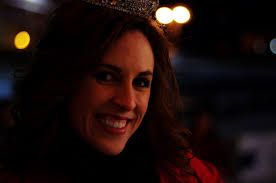 Exposure Triangle
Perfect Exposure
We can adjust the exposure by controling 
Shutter, Aperture, ISO & Lighting
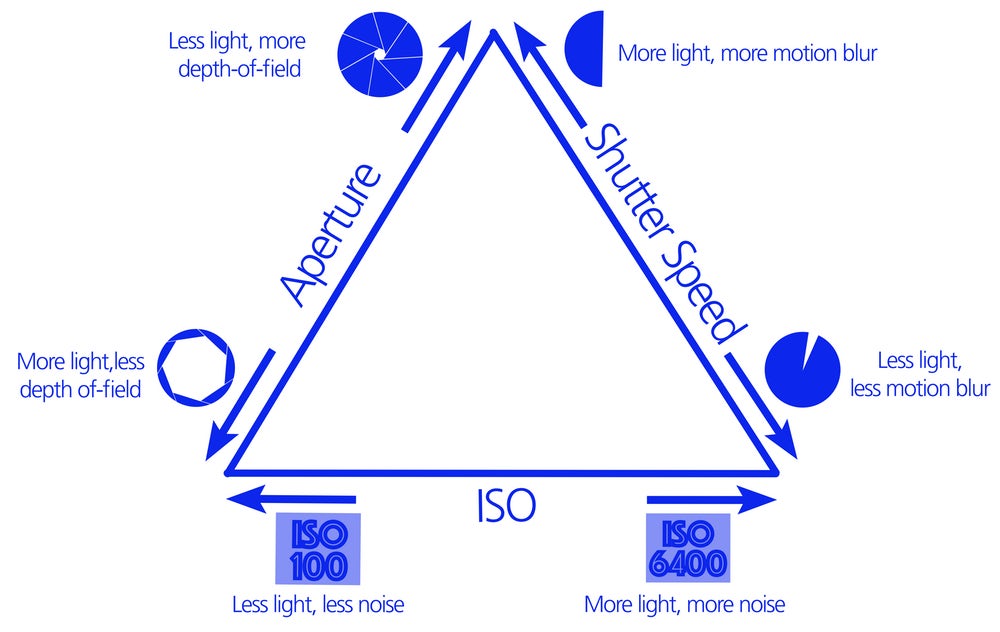 EXPOSURE TRIANGLE